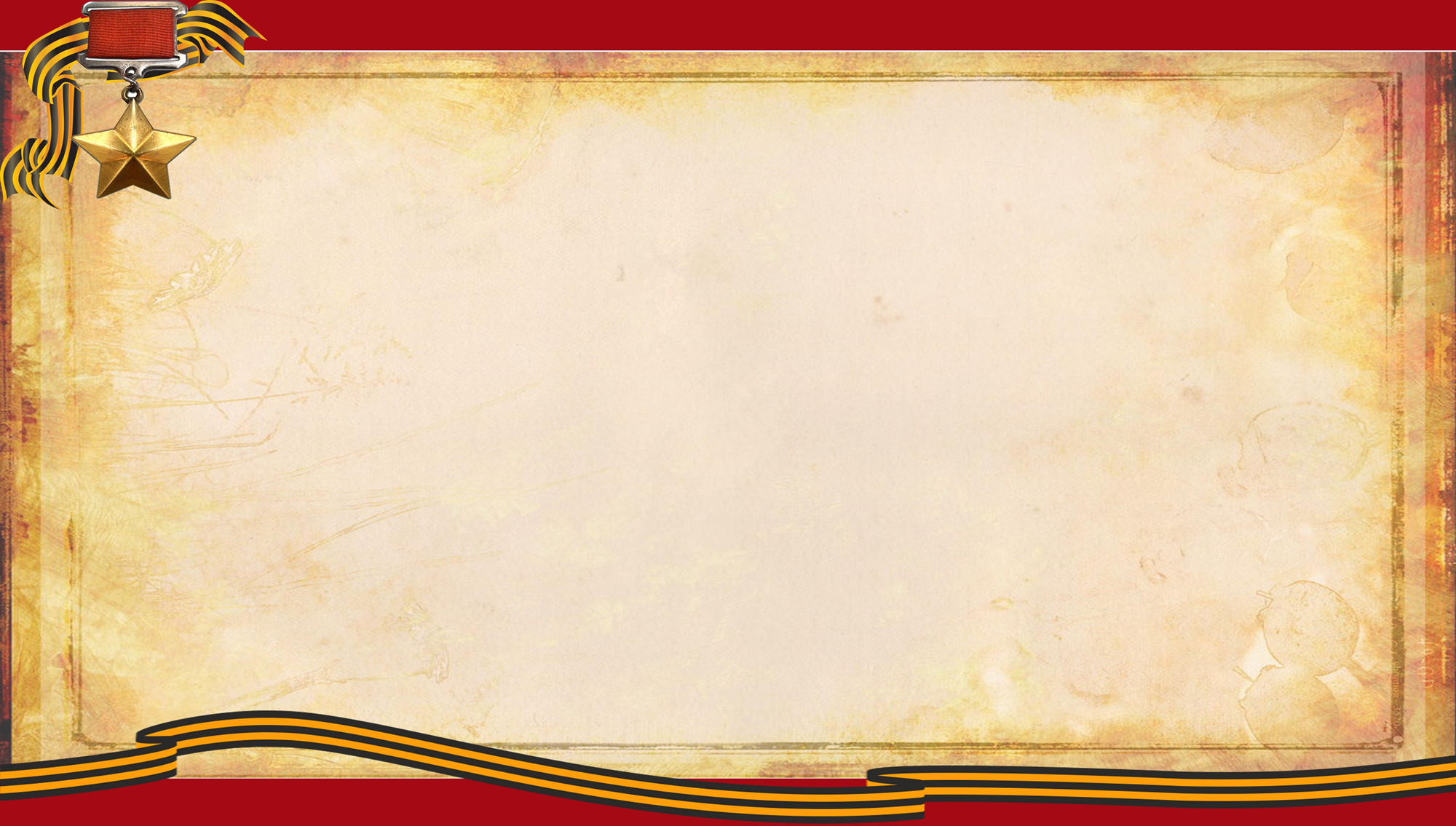 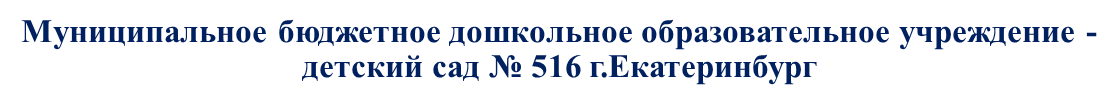 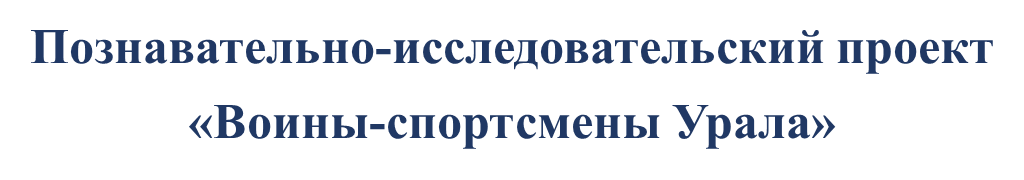 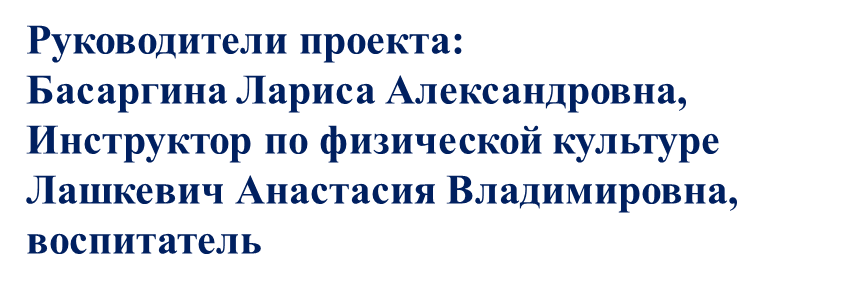 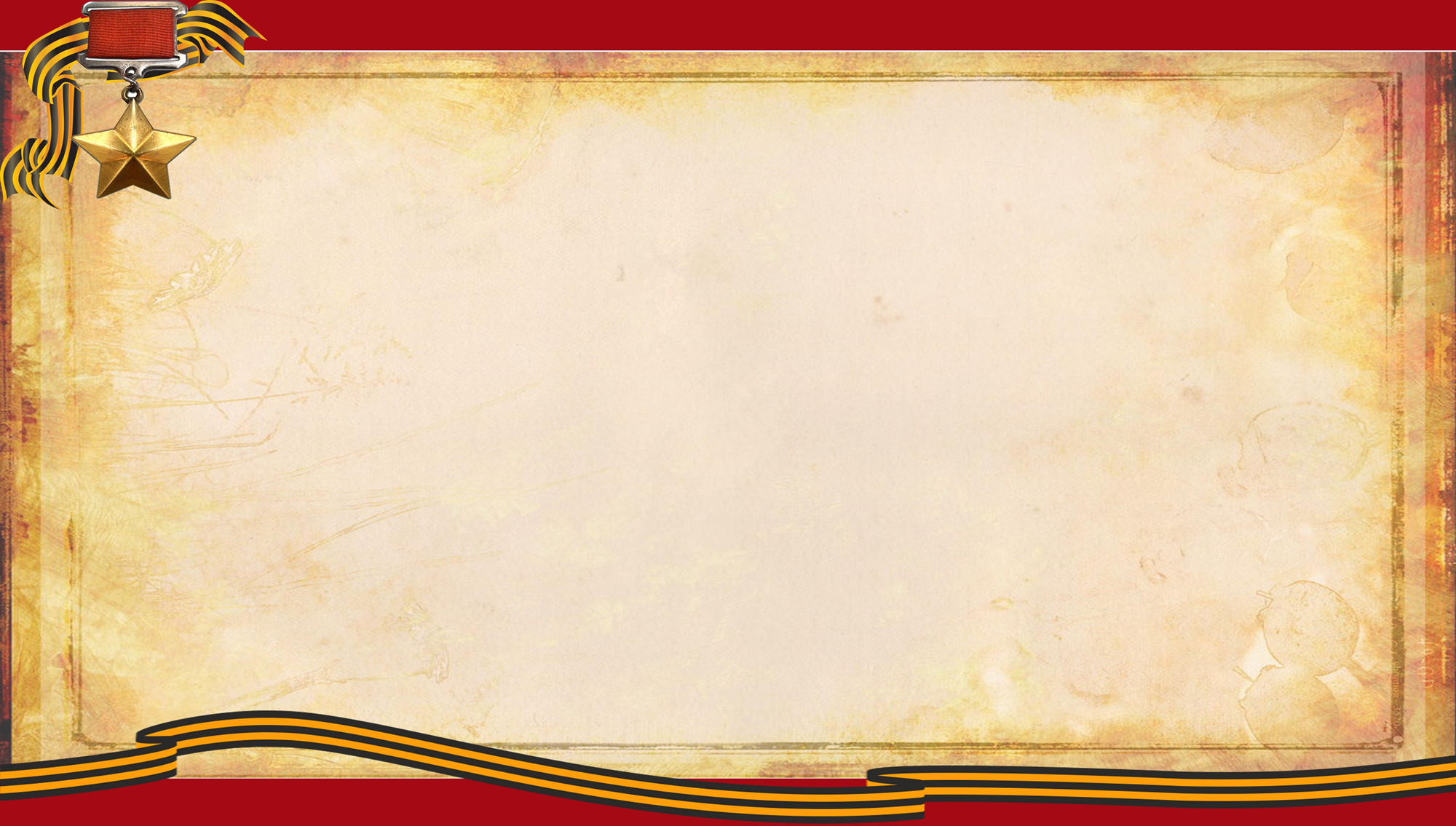 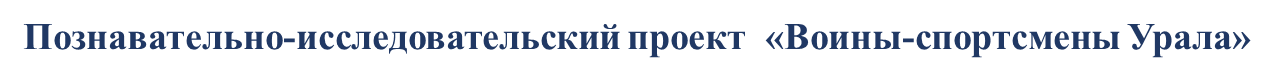 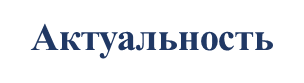 Патриотическое воспитание ребёнка –это основа формирования будущего гражданина. Задача воспитания патриотизма в настоящее время сложна. Чтобы достигнуть определённого результата, необходимо использовать нетрадиционные методы воздействия на ребёнка,  на его эмоциональную и нравственную сферы. Причём такие методы, которые гармонично и естественно наполняли его мировоззрение нравственным содержанием, раскрывали новые, ранее неизвестные или непонятные ребёнку стороны окружающей действительности и являлись бы доступным для восприятия.Патриотическое чувство не возникает само по себе- его надо воспитывать в ребёнке. Поэтому большую работу по воспитанию у детей патриотических чувств необходимо вести в ДОУ.
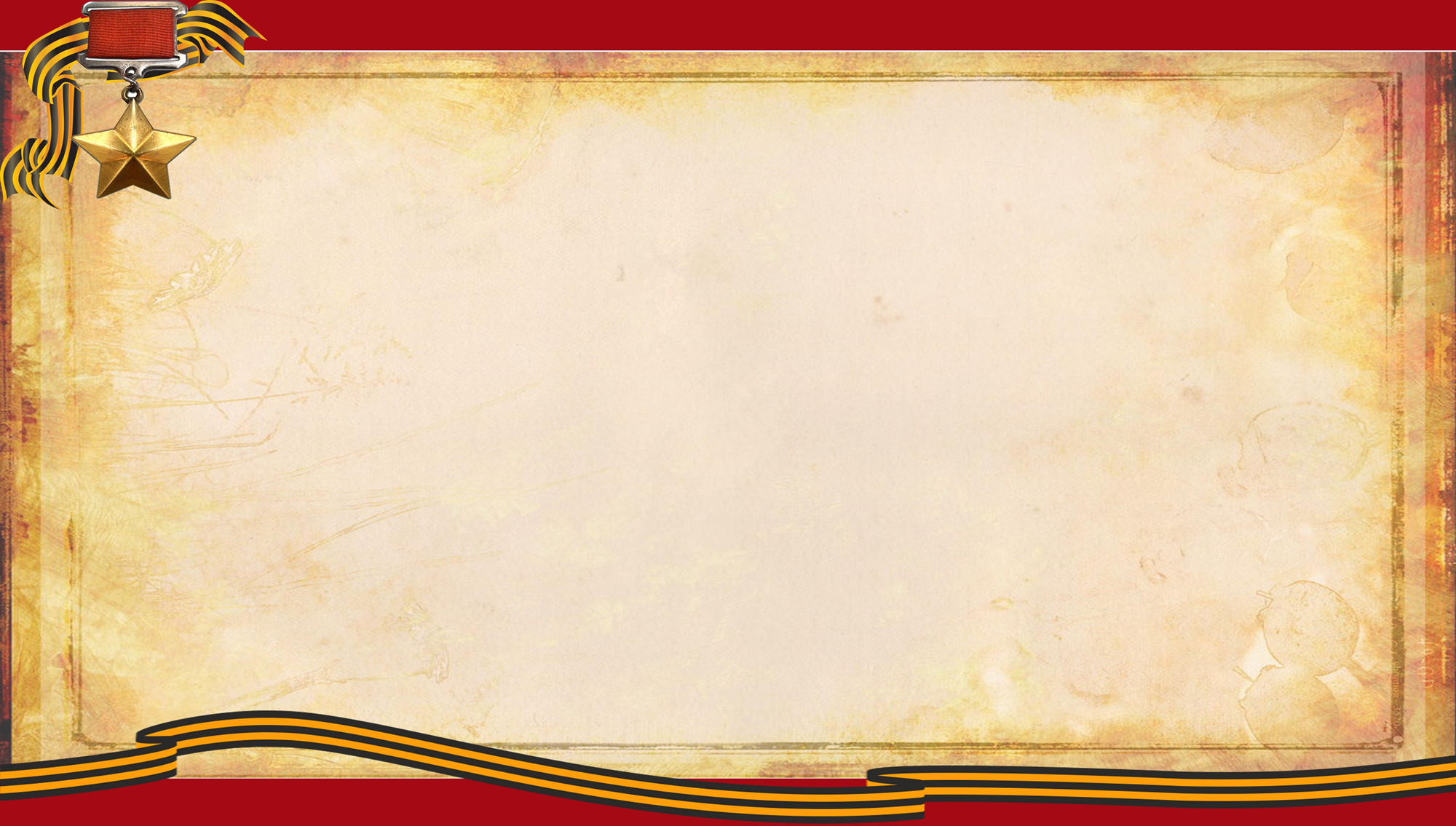 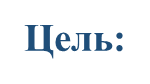 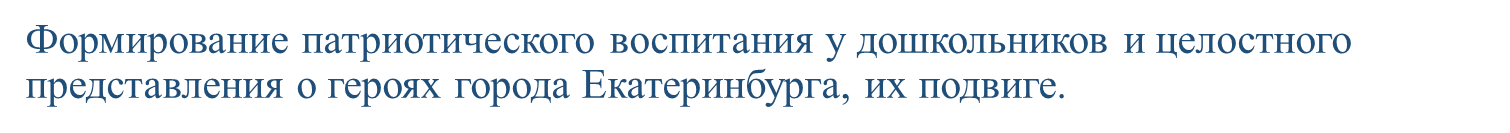 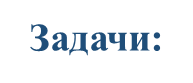 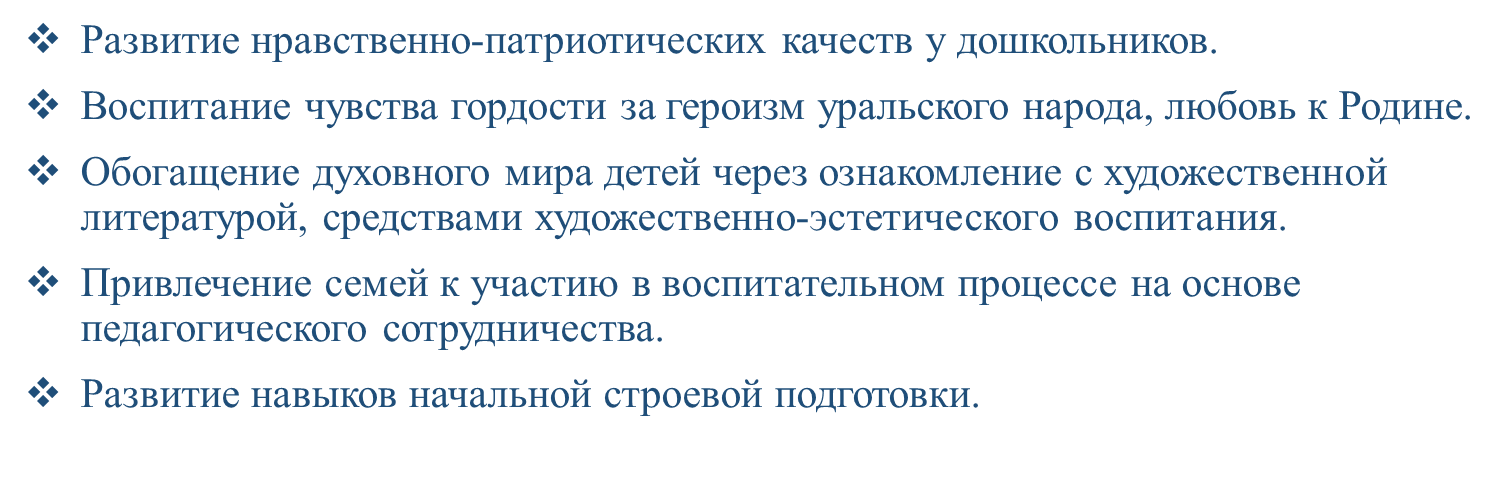 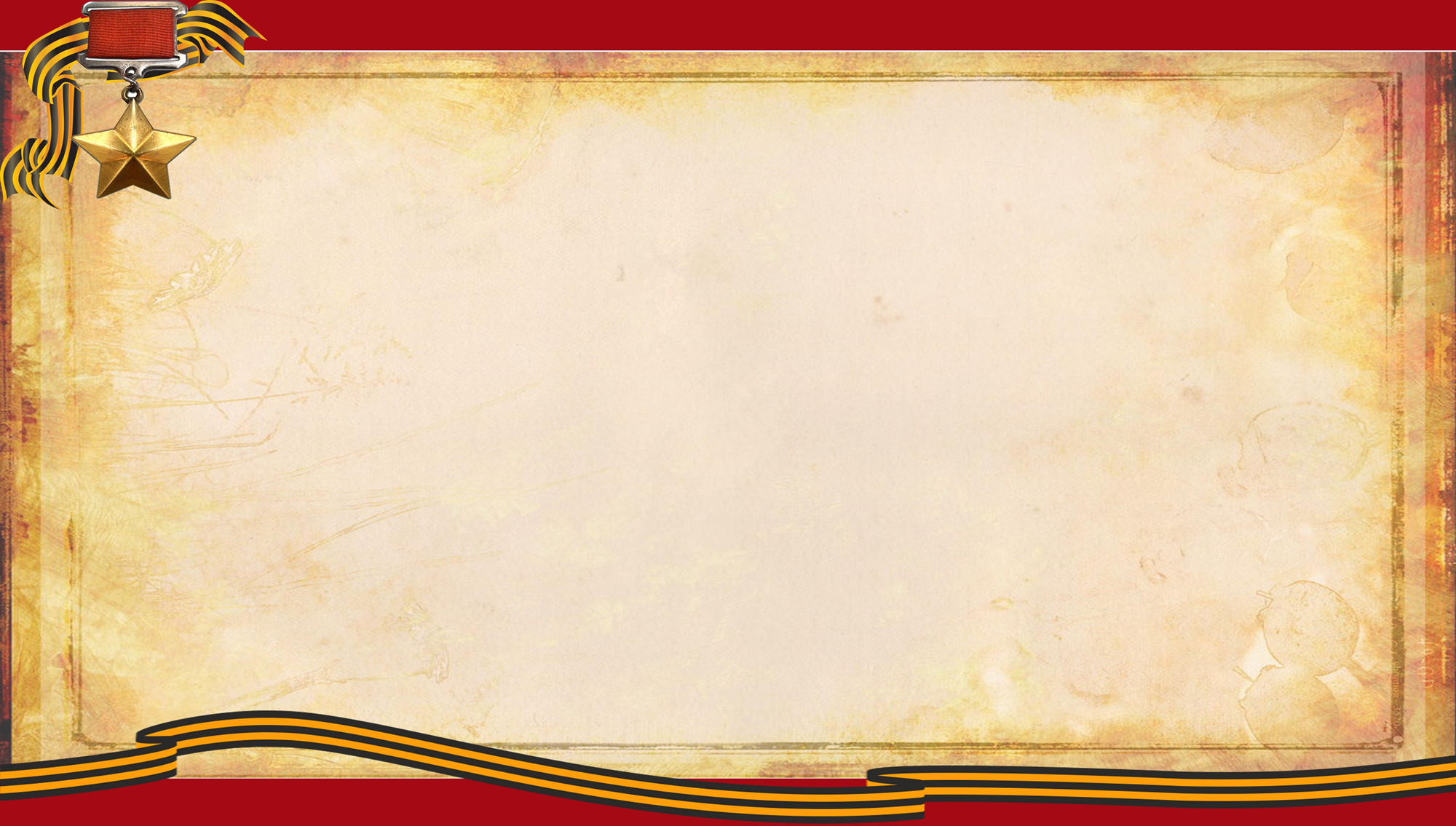 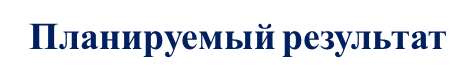 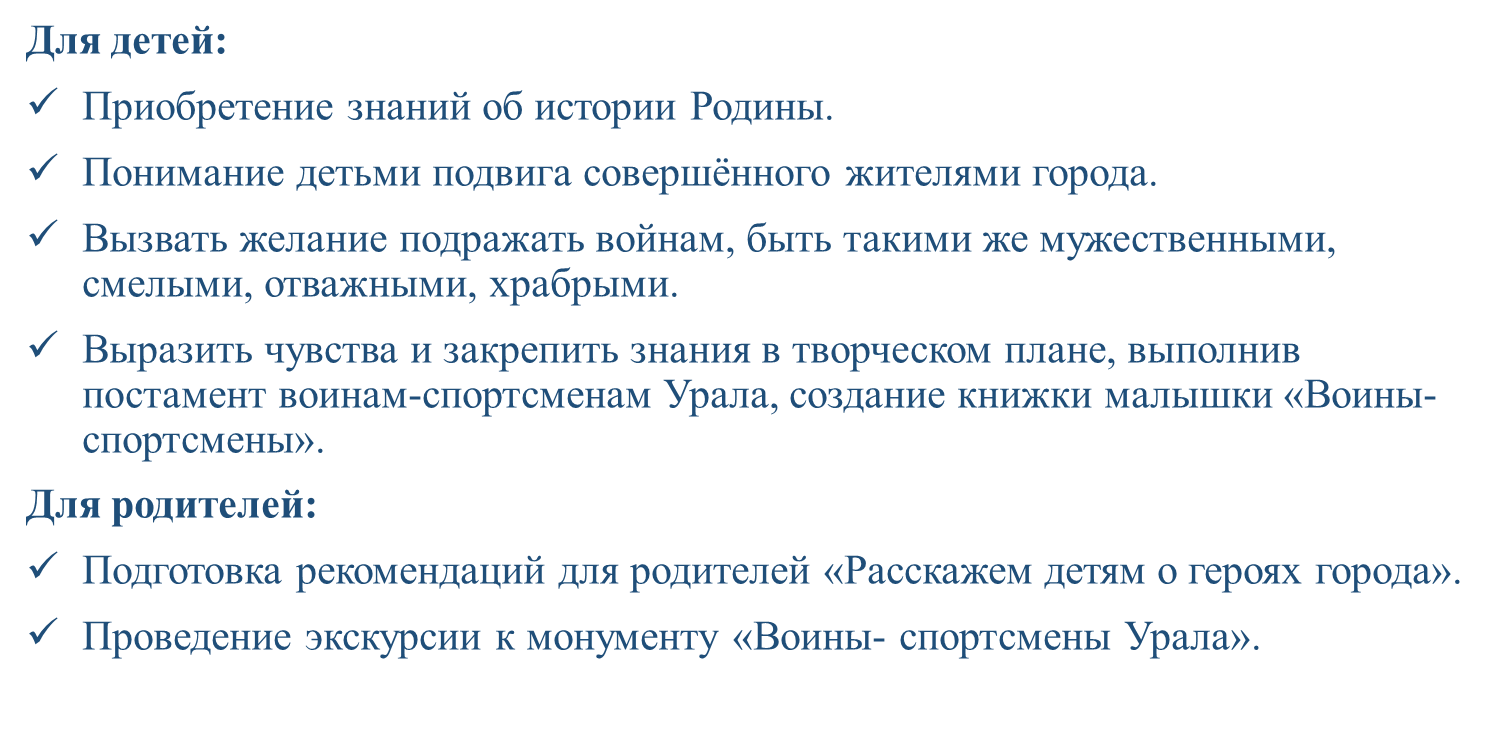 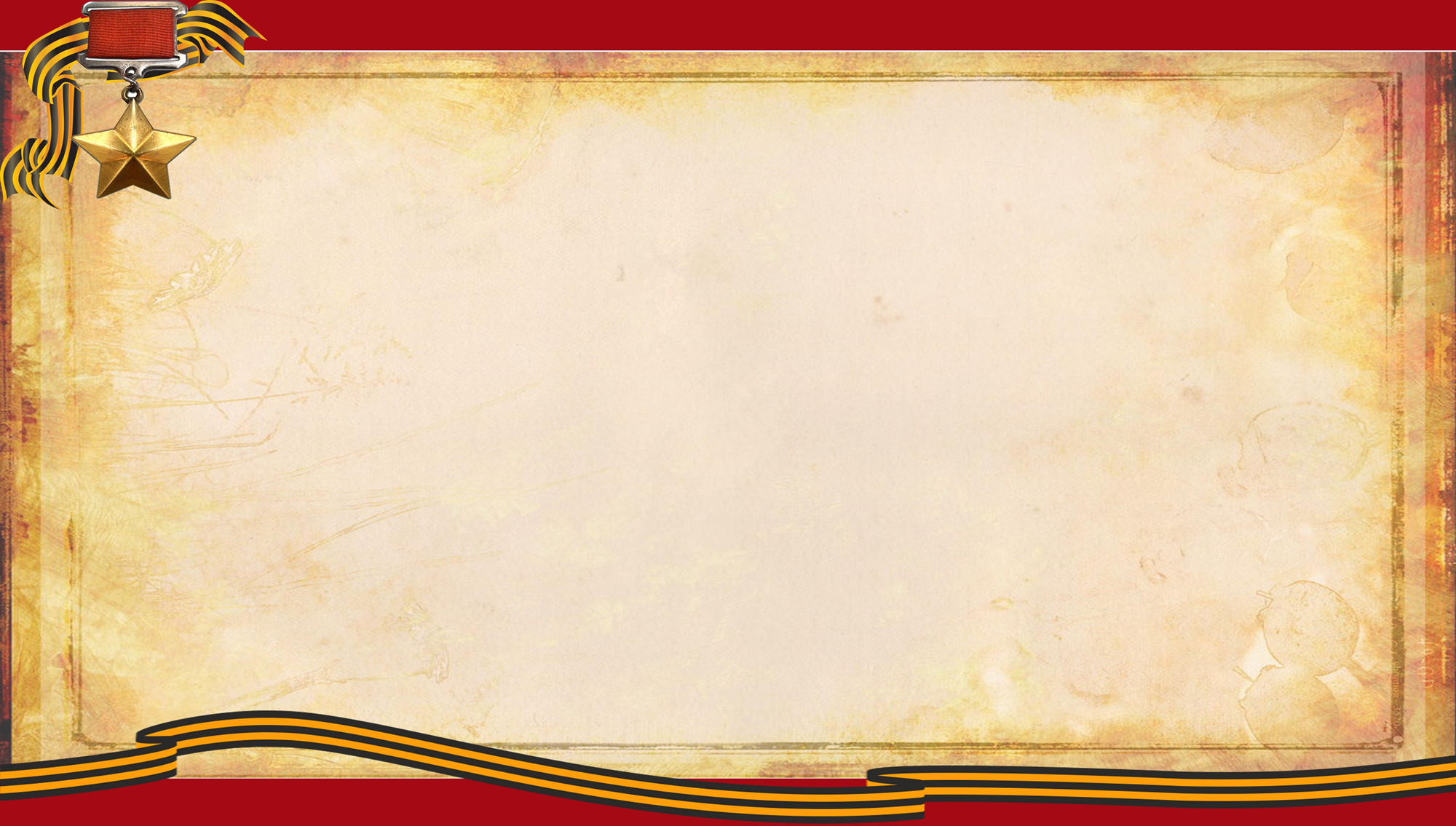 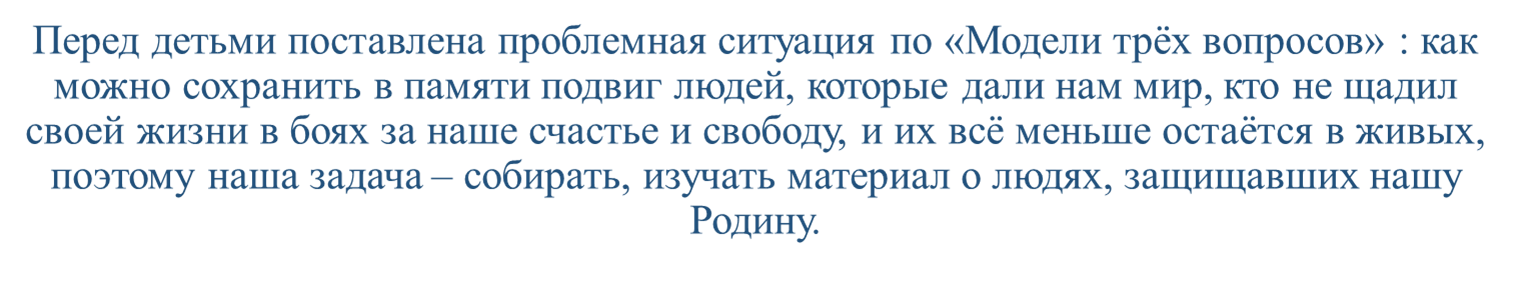 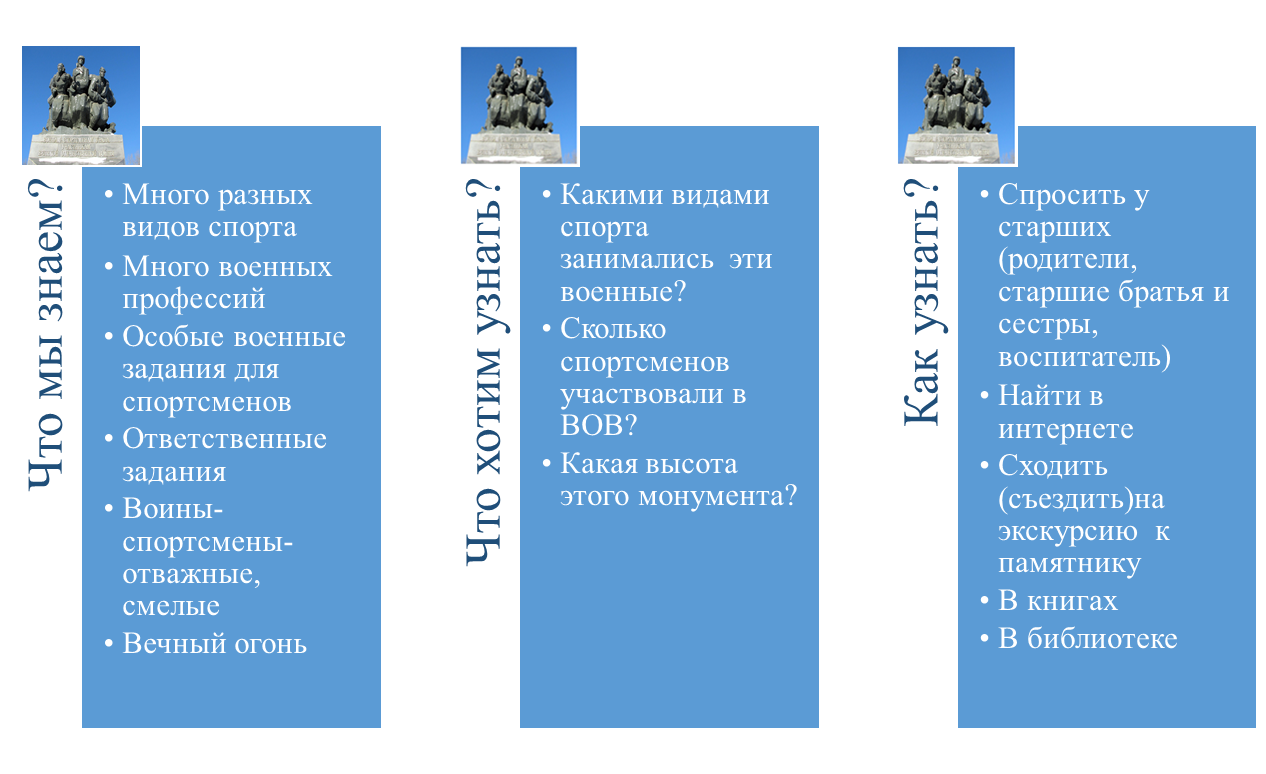 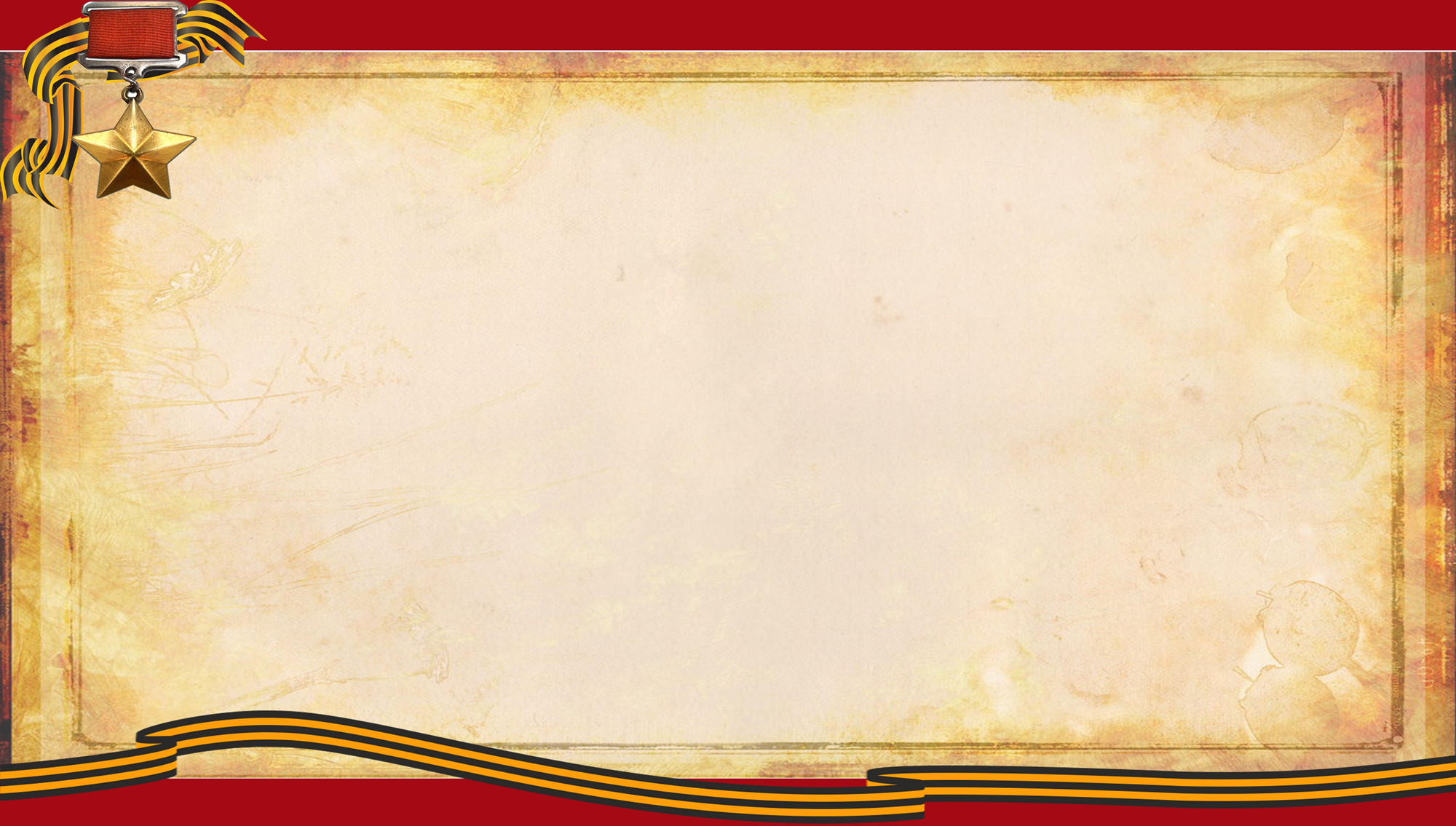 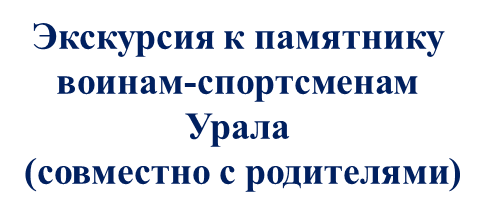 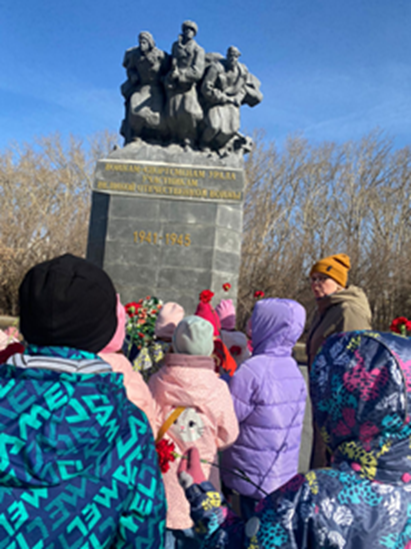 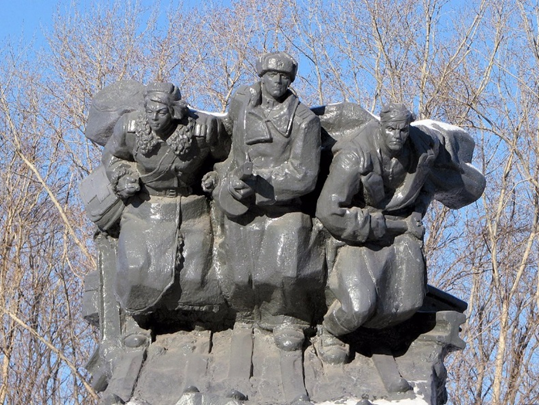 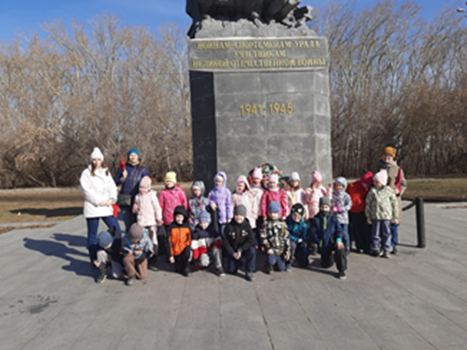 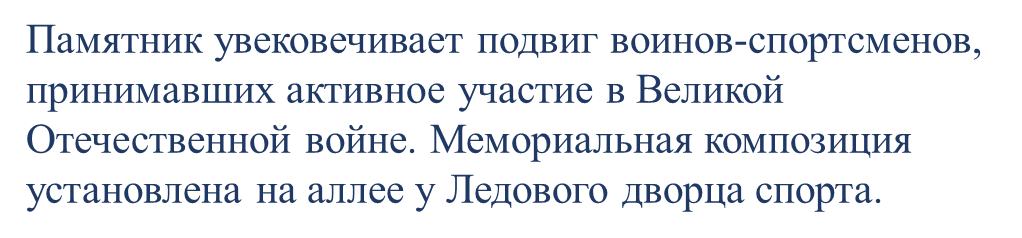 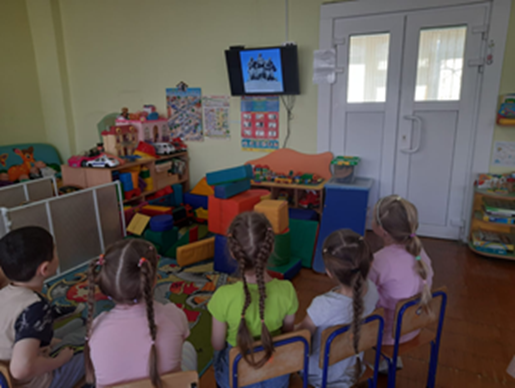 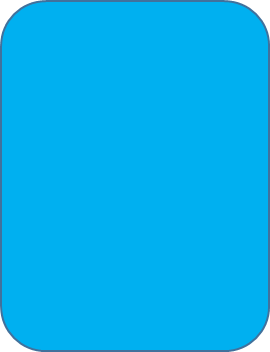 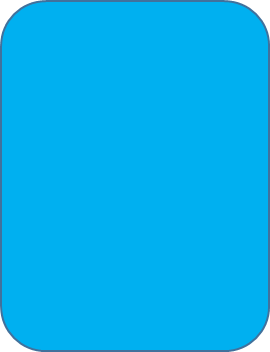 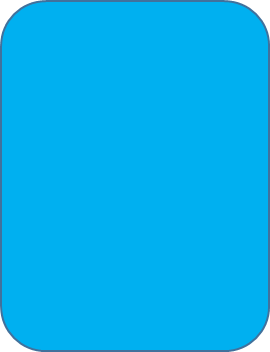 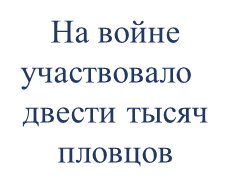 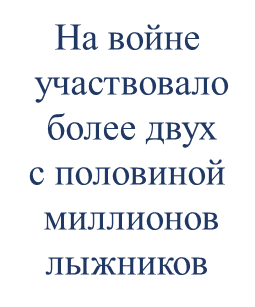 На войне 
участвовало 
свыше семисот 
специалистов 
рукопашного боя
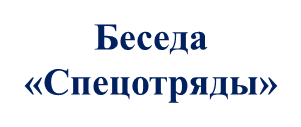 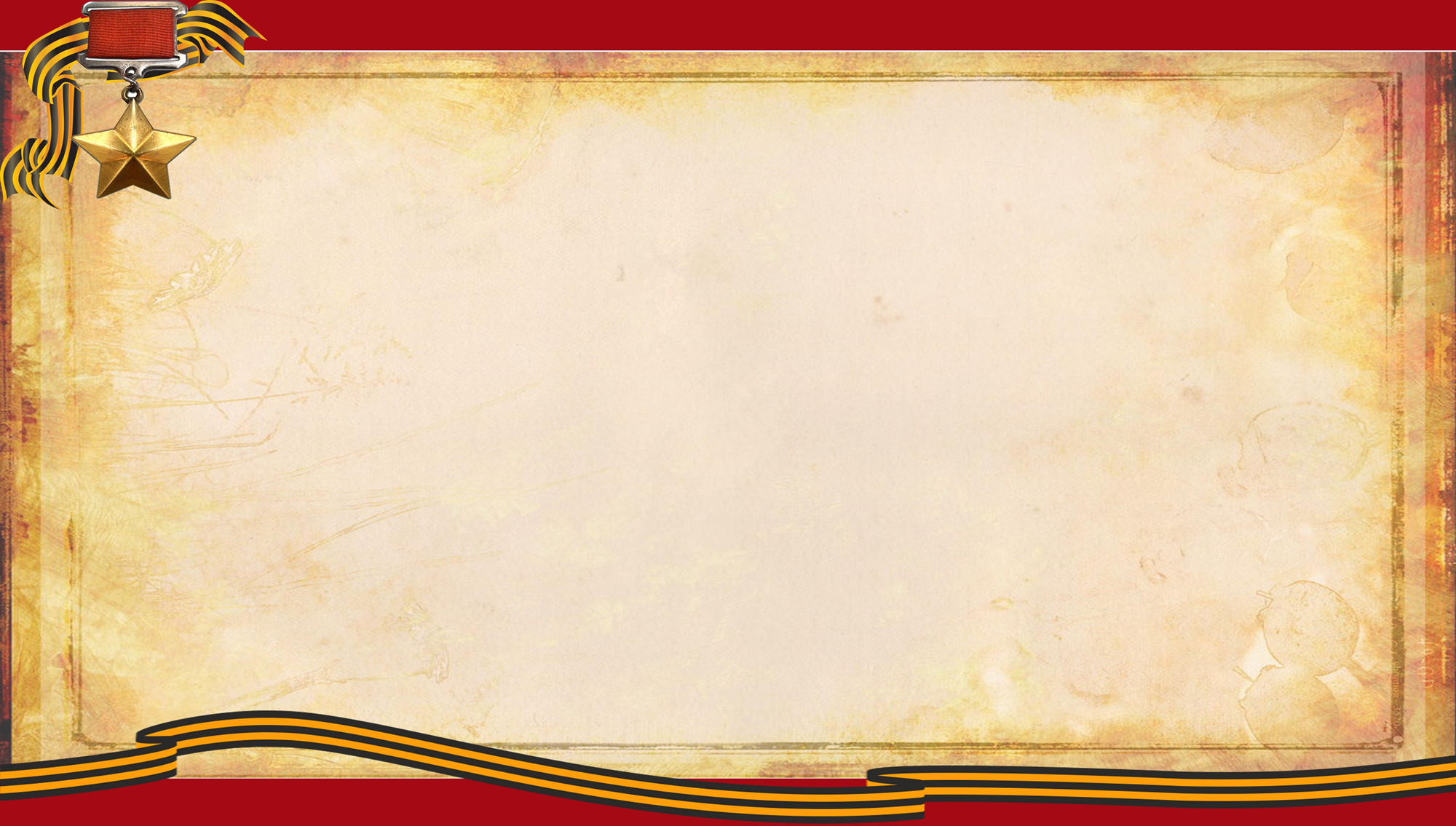 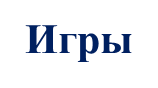 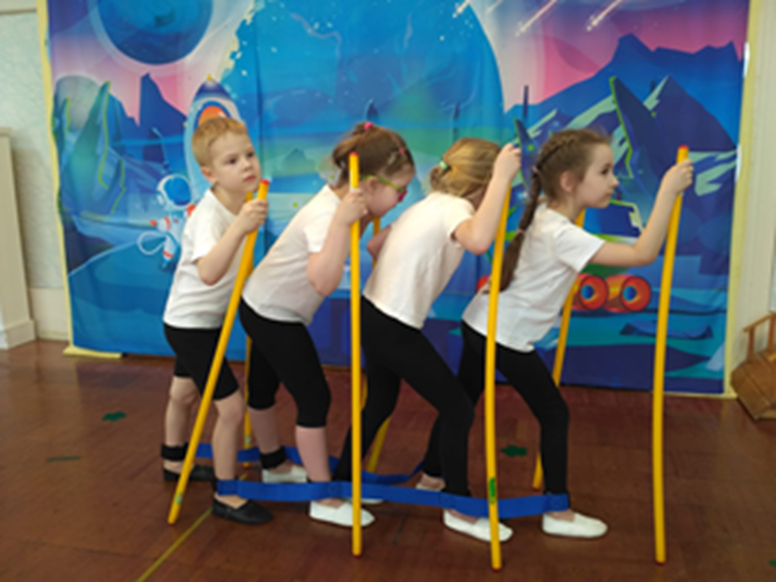 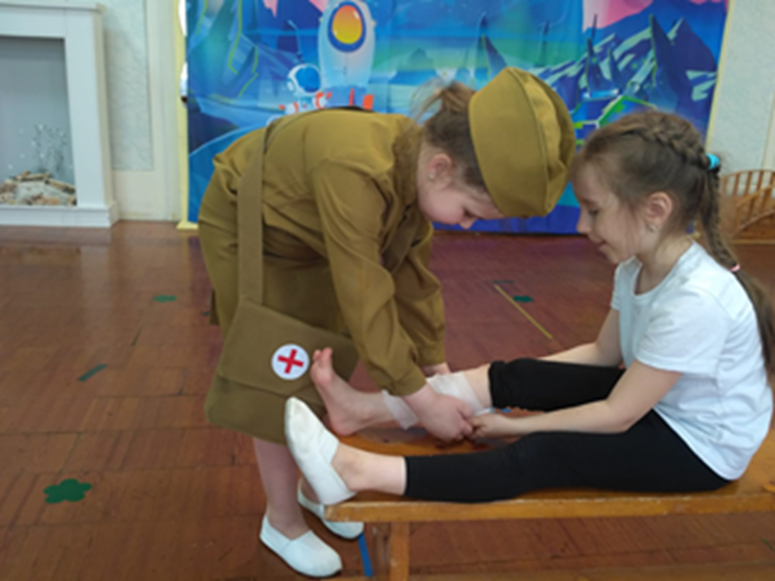 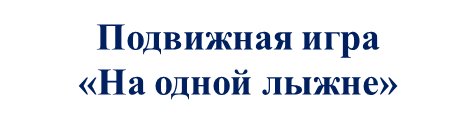 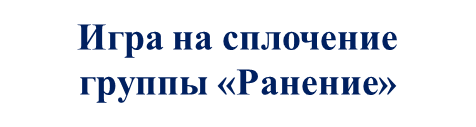 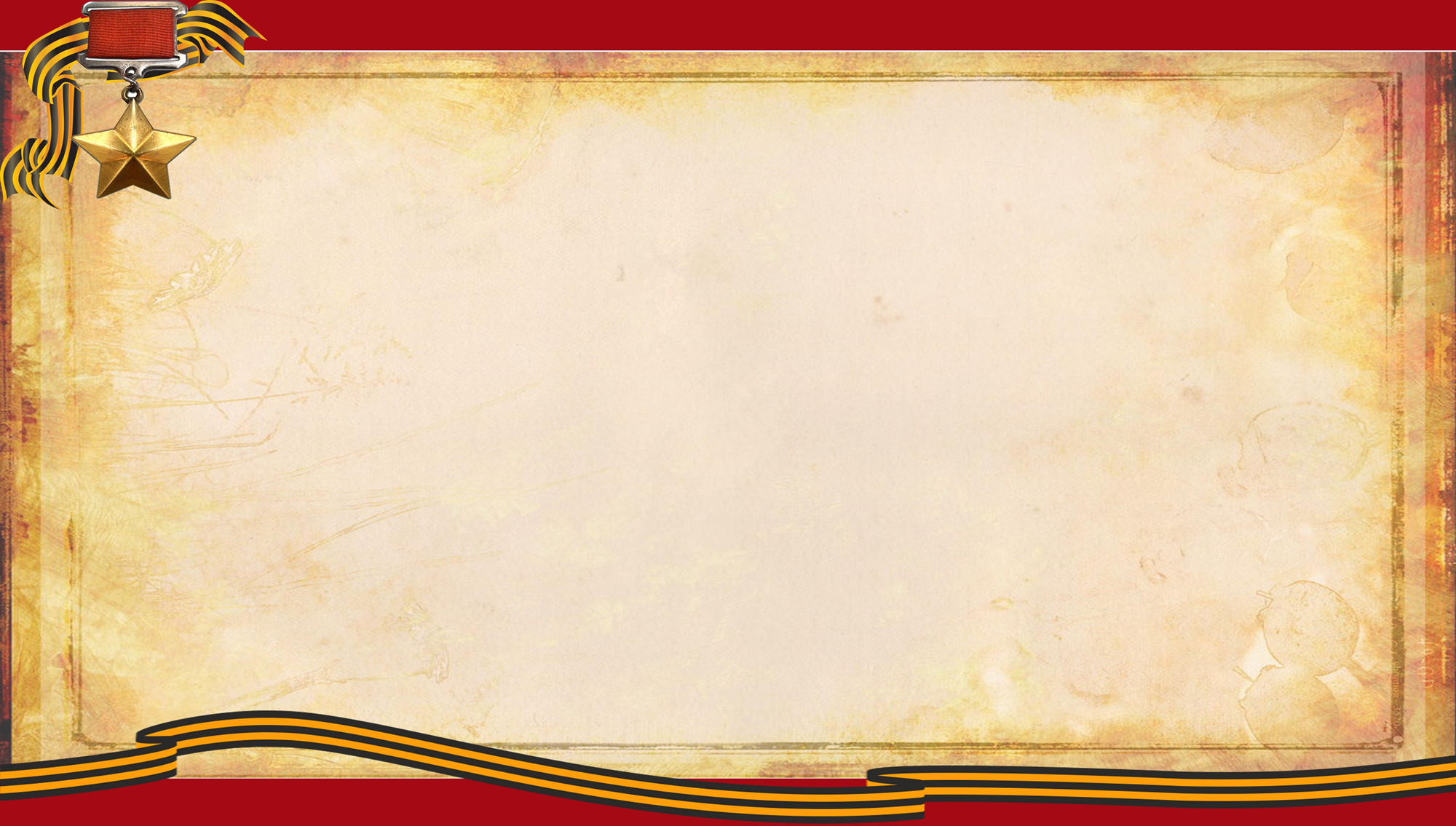 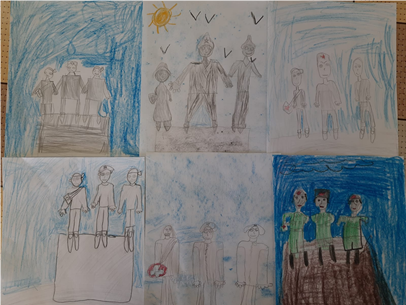 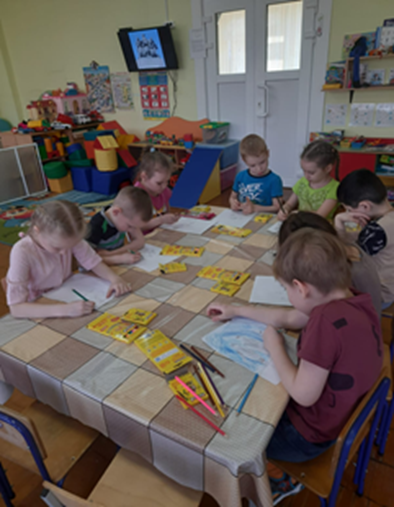 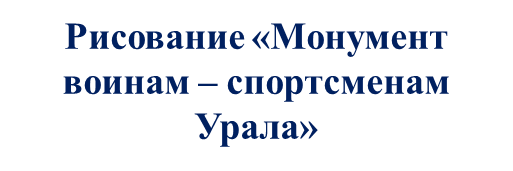 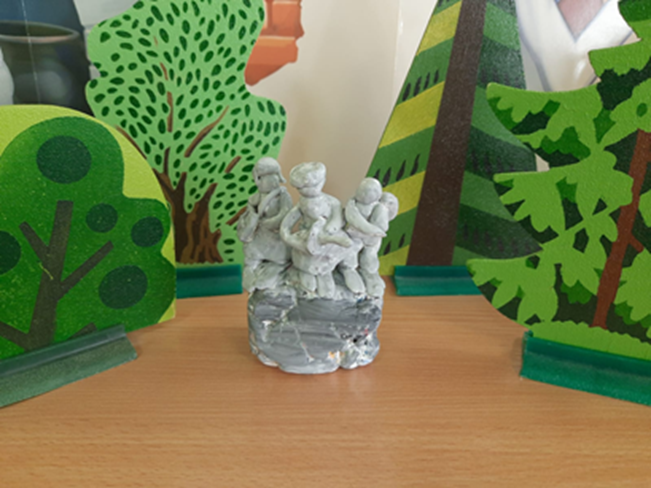 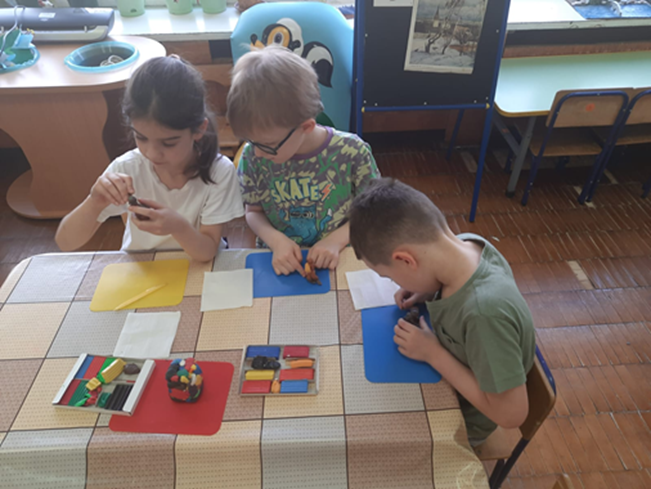 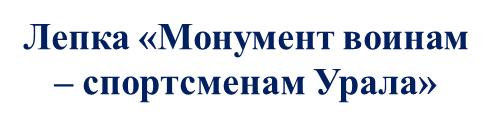 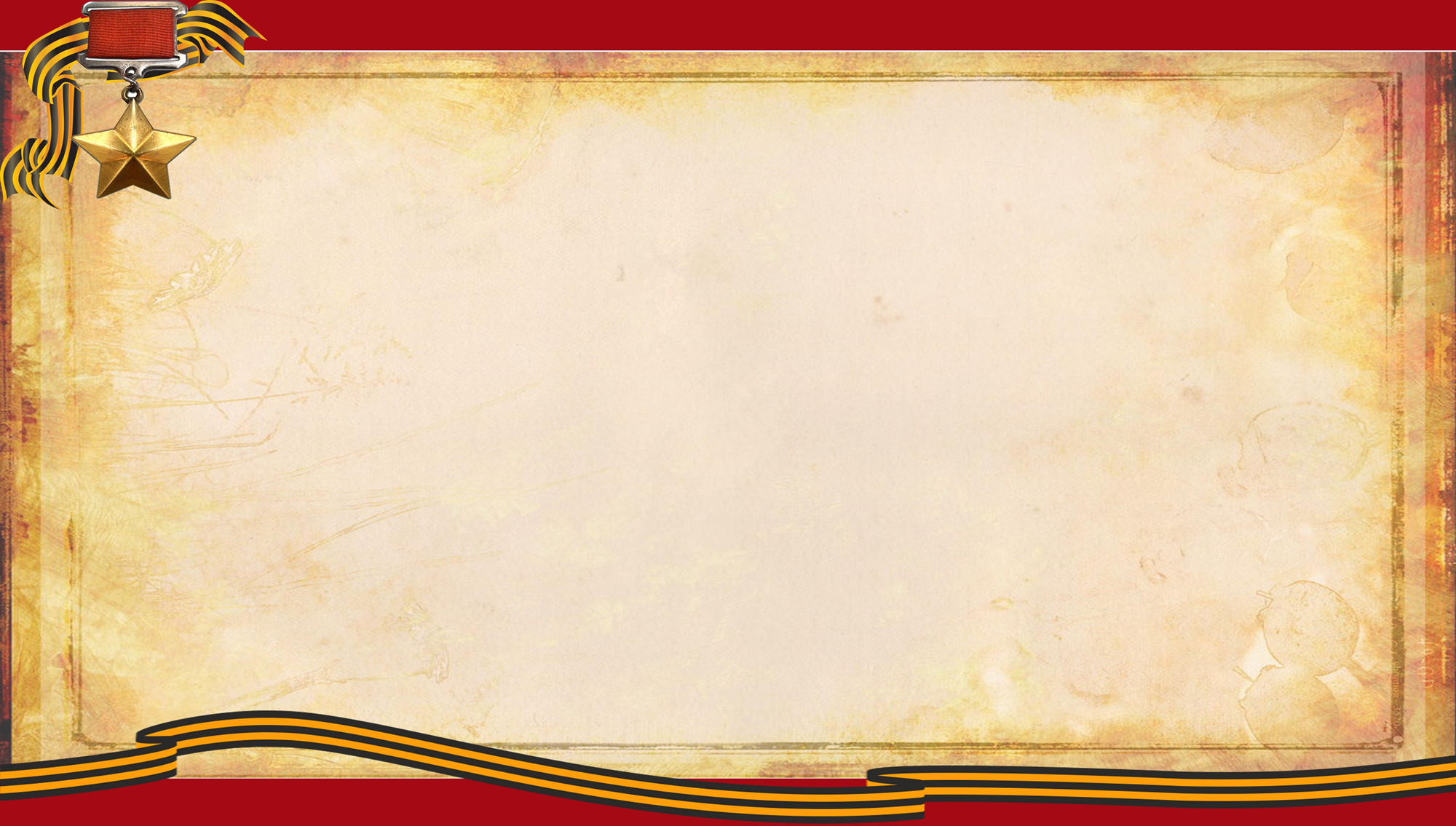 Участие на праздниках и конкурсах
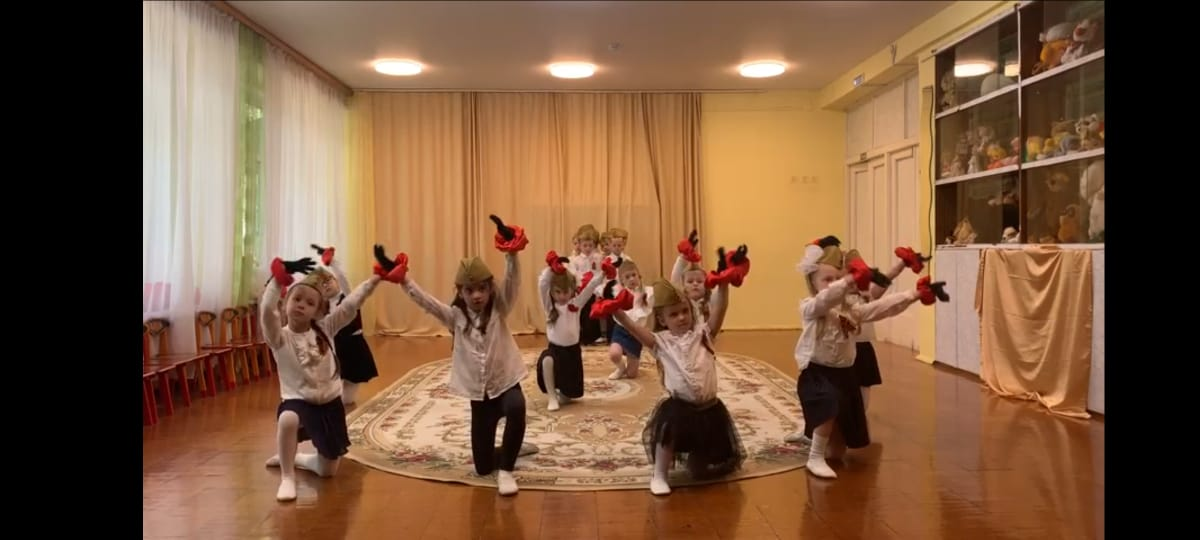 Песня «И всё о той весне…»
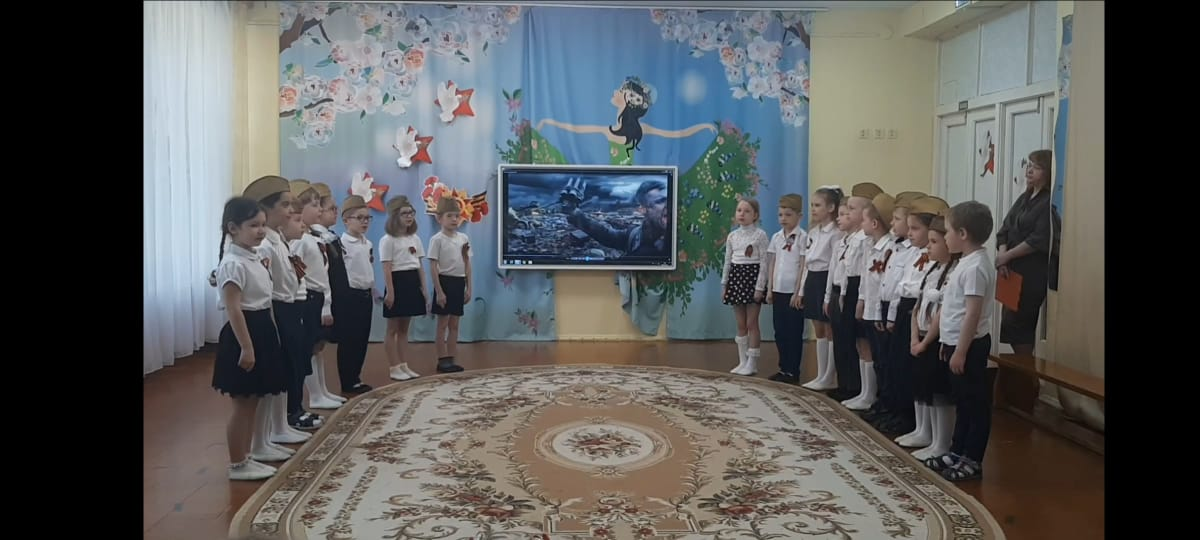 Танец «Красные маки»
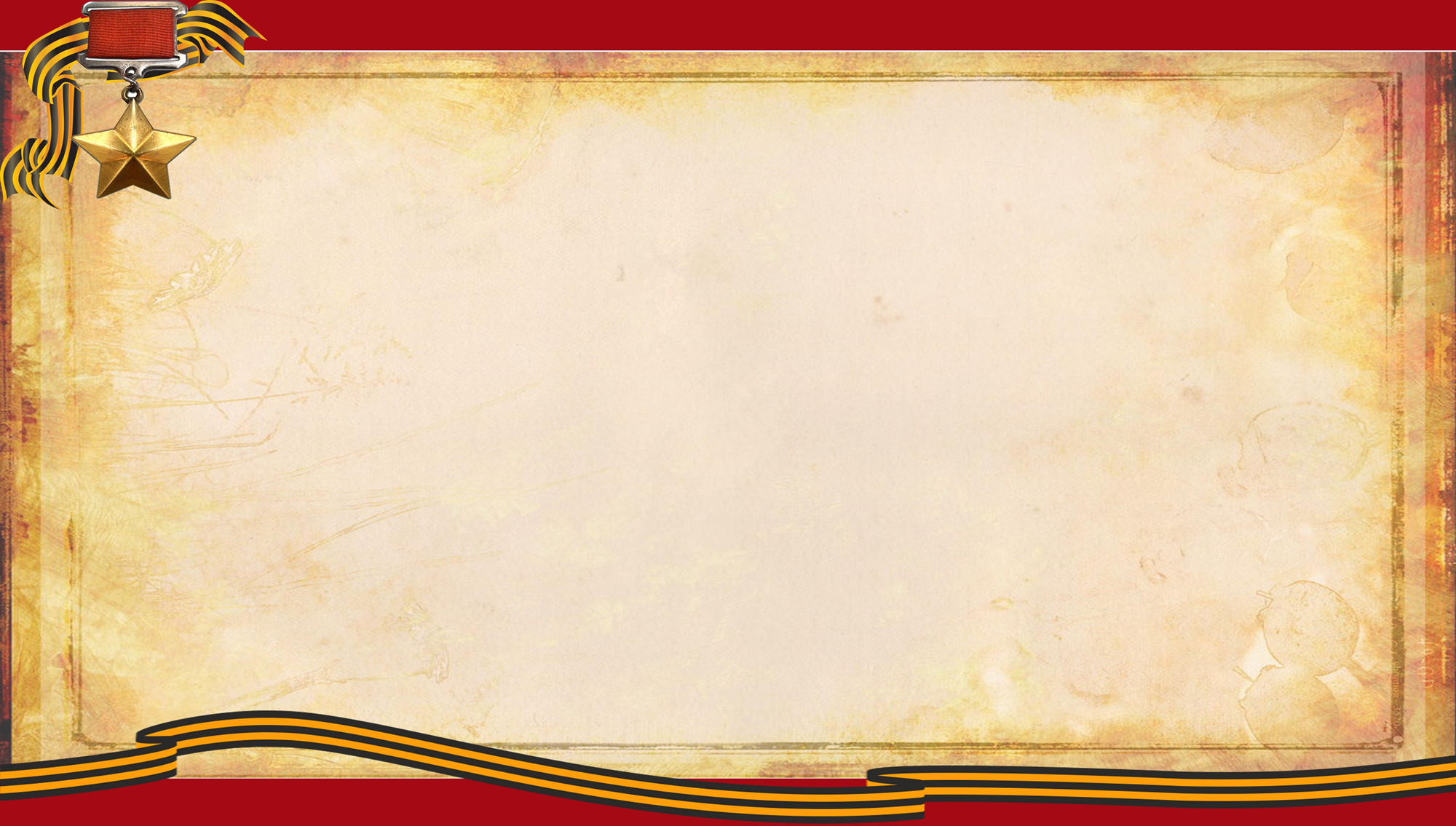 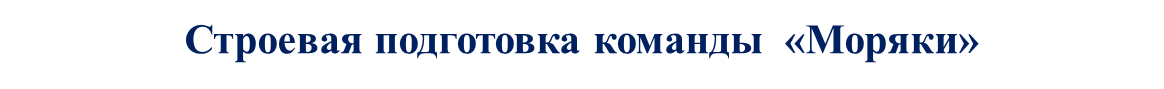 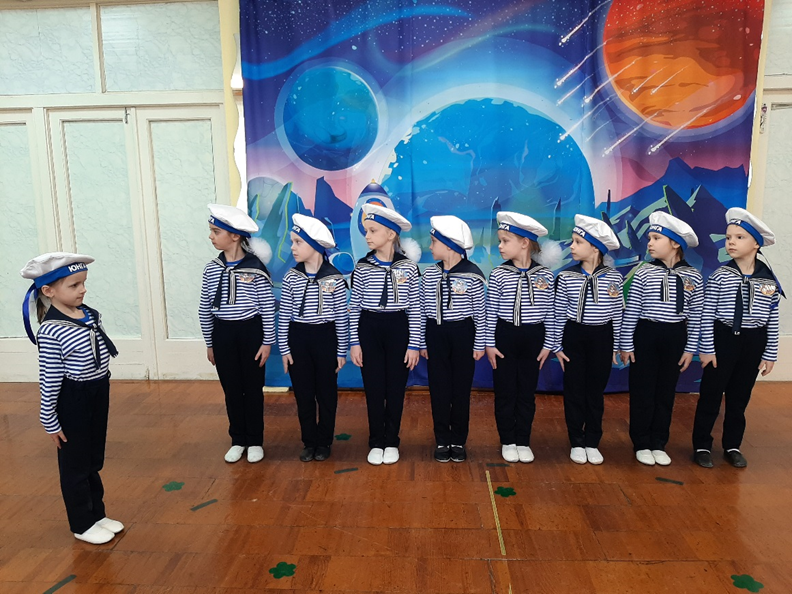 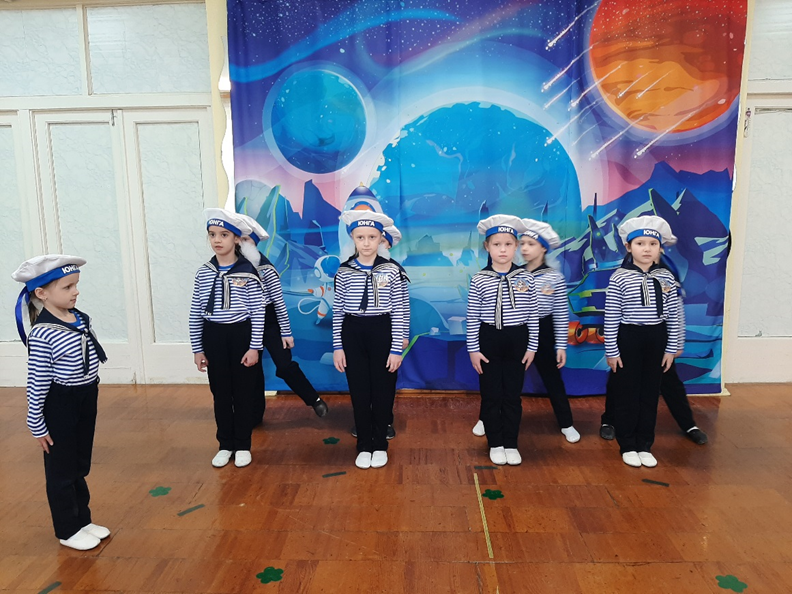 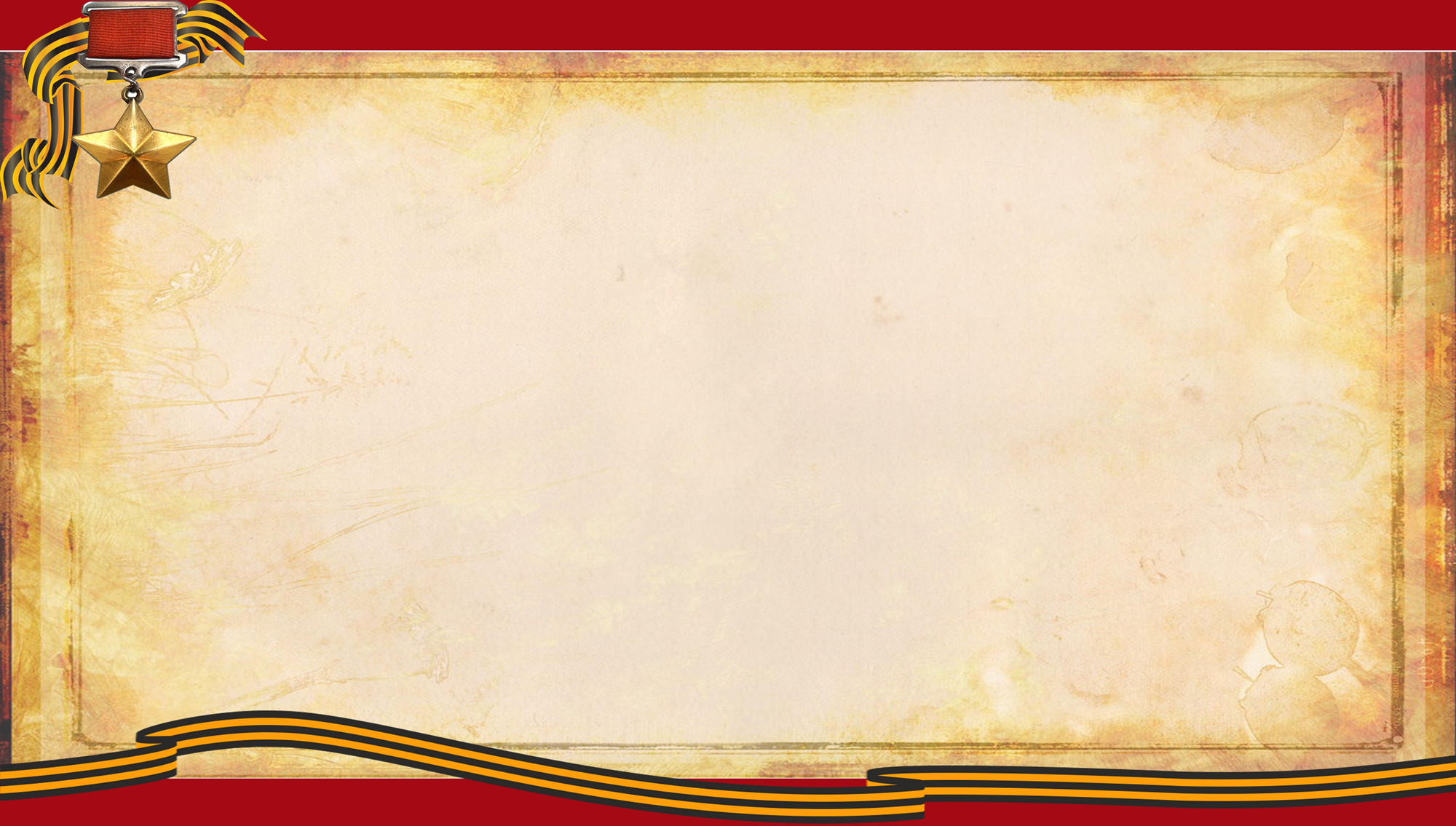 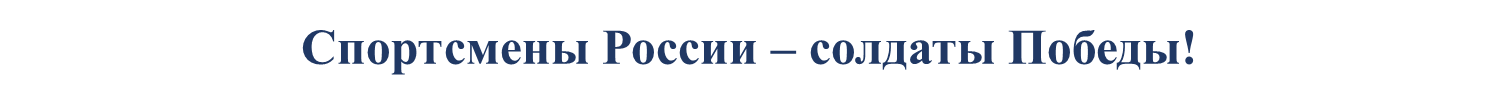 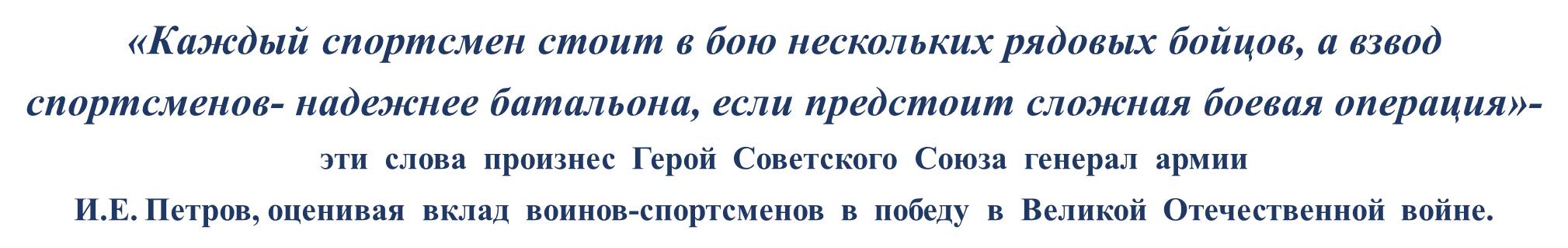 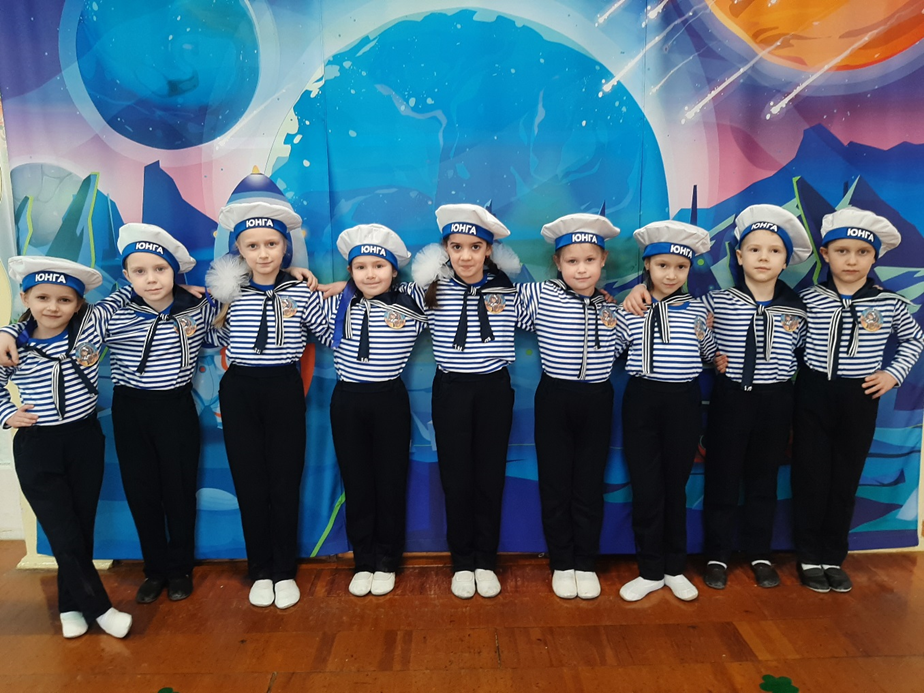